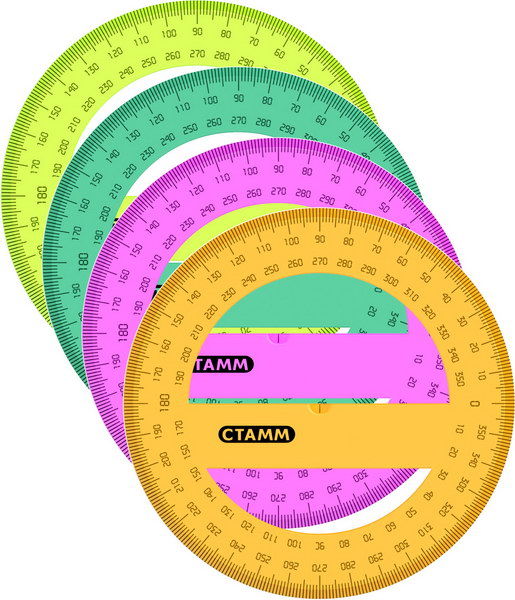 Тема. Измерение углов.Транспортир.
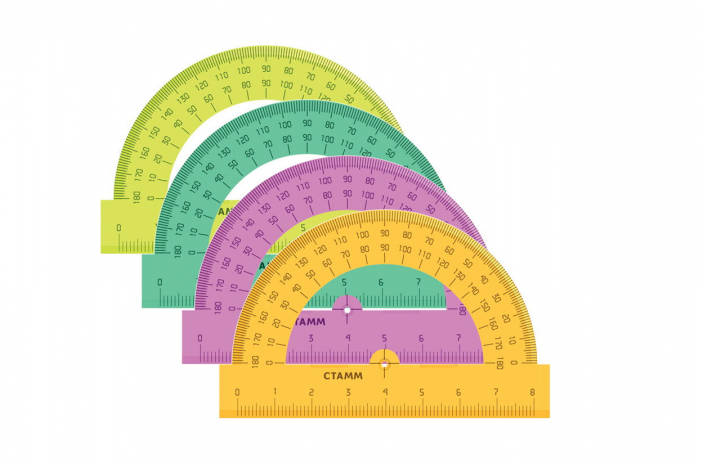 Назовите углы, изображенные на рисунке
C
M
N
D
O
A
K
S
B
L
X
T
Y
Величину угла измеряют с помощью транспортира
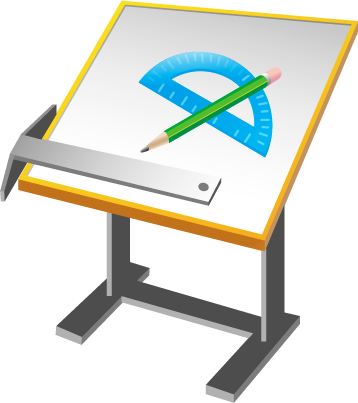 Виды транспортиров
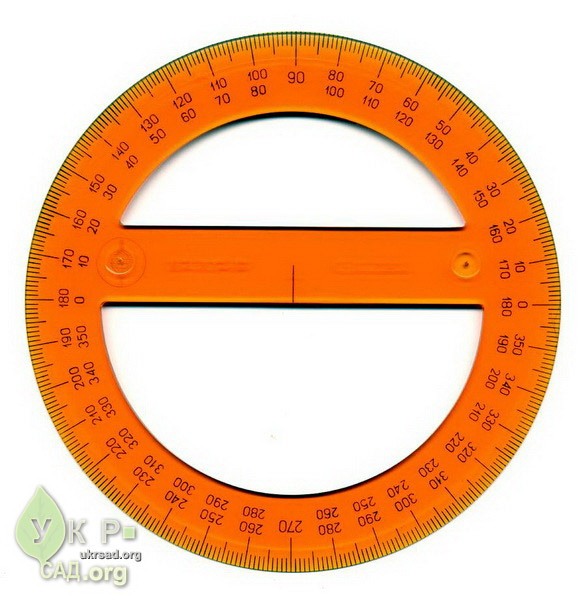 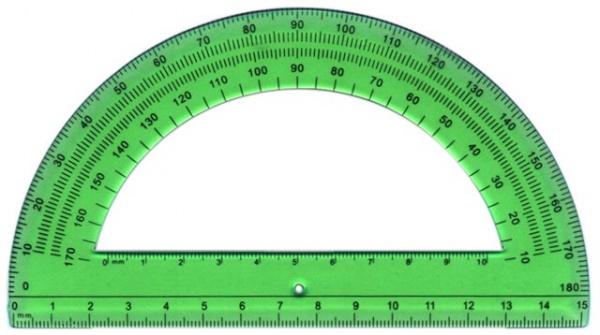 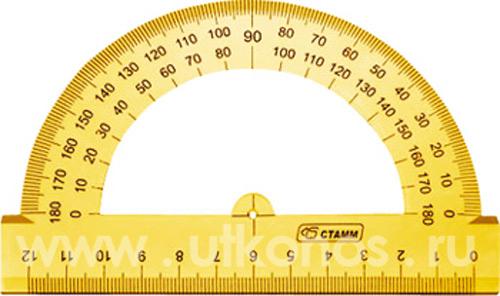 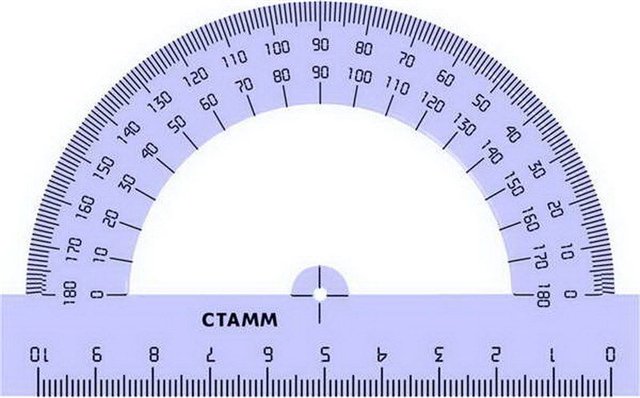 Транспортир
Шкала
Центр полуокружности
1( градус)- единица измерения углов.
развернутого угла.
Виды углов
S
Прямой



Развернутый
LBS=90 
B
L
X
T
Y
XTY=180 
Виды углов
Острые –меньше 90 
Виды углов
Тупые –больше 90 , но меньше 180 
Алгоритм измерения углов
M
K
N
1. Совместить вершину  угла с центром транспортира.
2.  Расположить транспортир так, чтобы одна из сторон угла проходила через начало отсчета на шкале транспортира ( т. е совместить с 0º).
3. Найти штрих на шкале, через который проходит вторая сторона.
4. Проверить, соответствует ли полученная мера   угла его виду
Измерьте углы
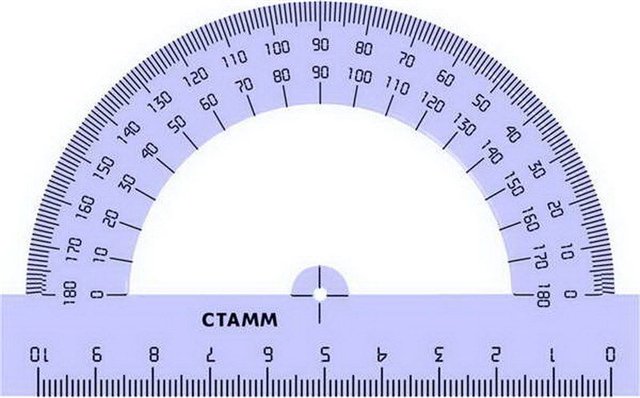 Измерьте углы
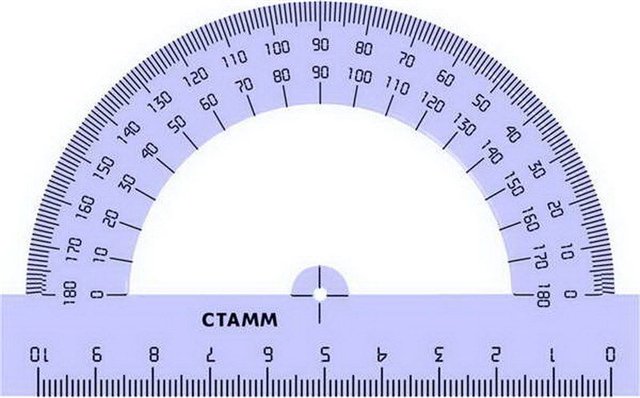 Измерьте углы
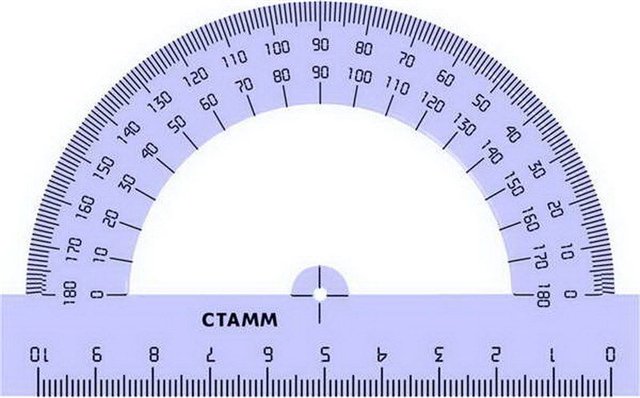 Измерьте углы
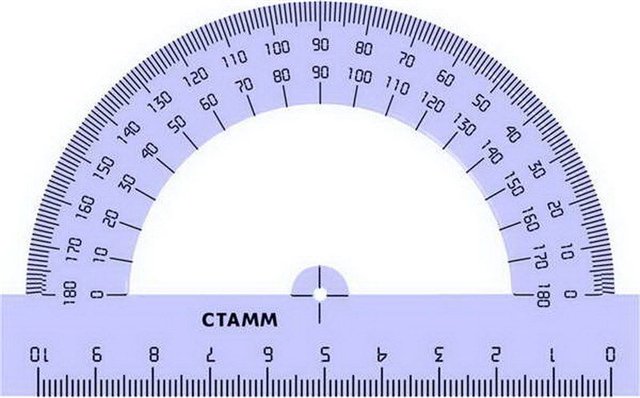 Измерьте углы
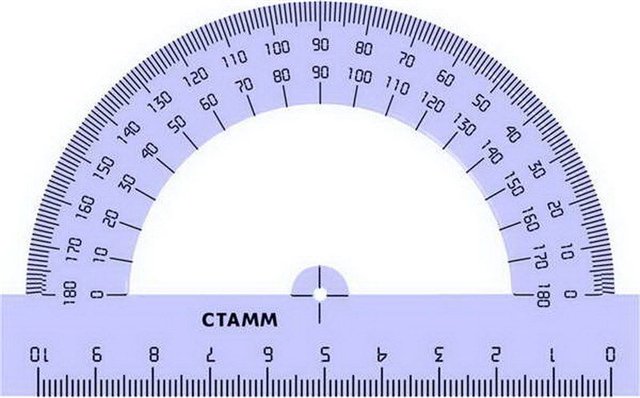 Измерьте углы
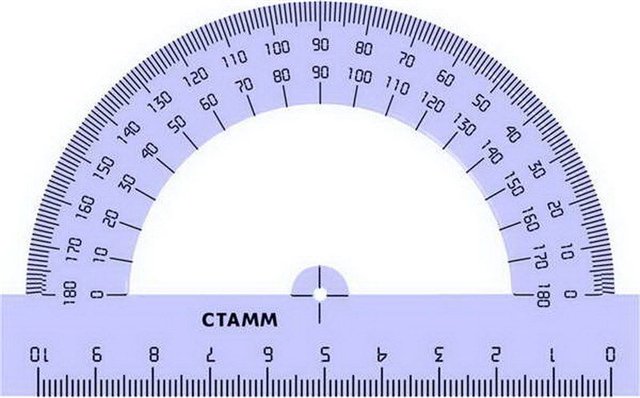 Построить угол
АВС=35 
А
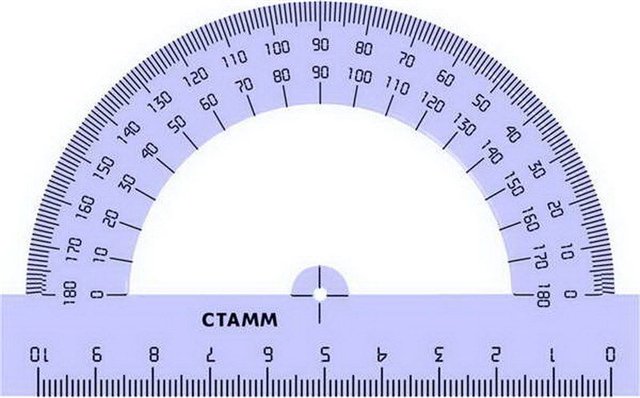 В
С
Построить угол
АВС=120 
А
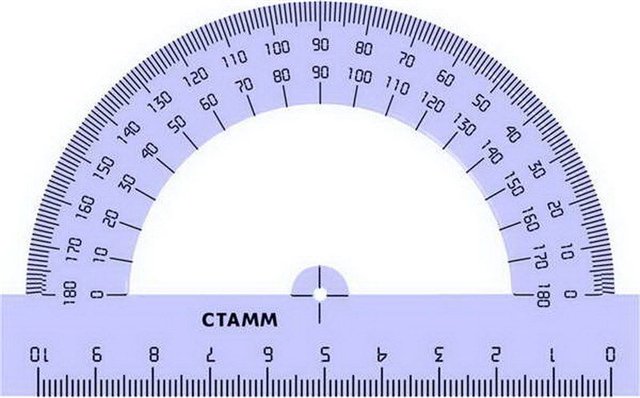 В
С